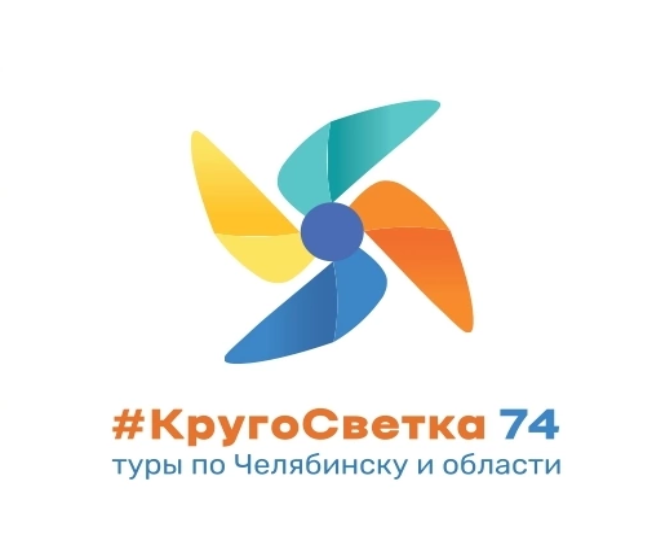 ГРУППА: М-329/2
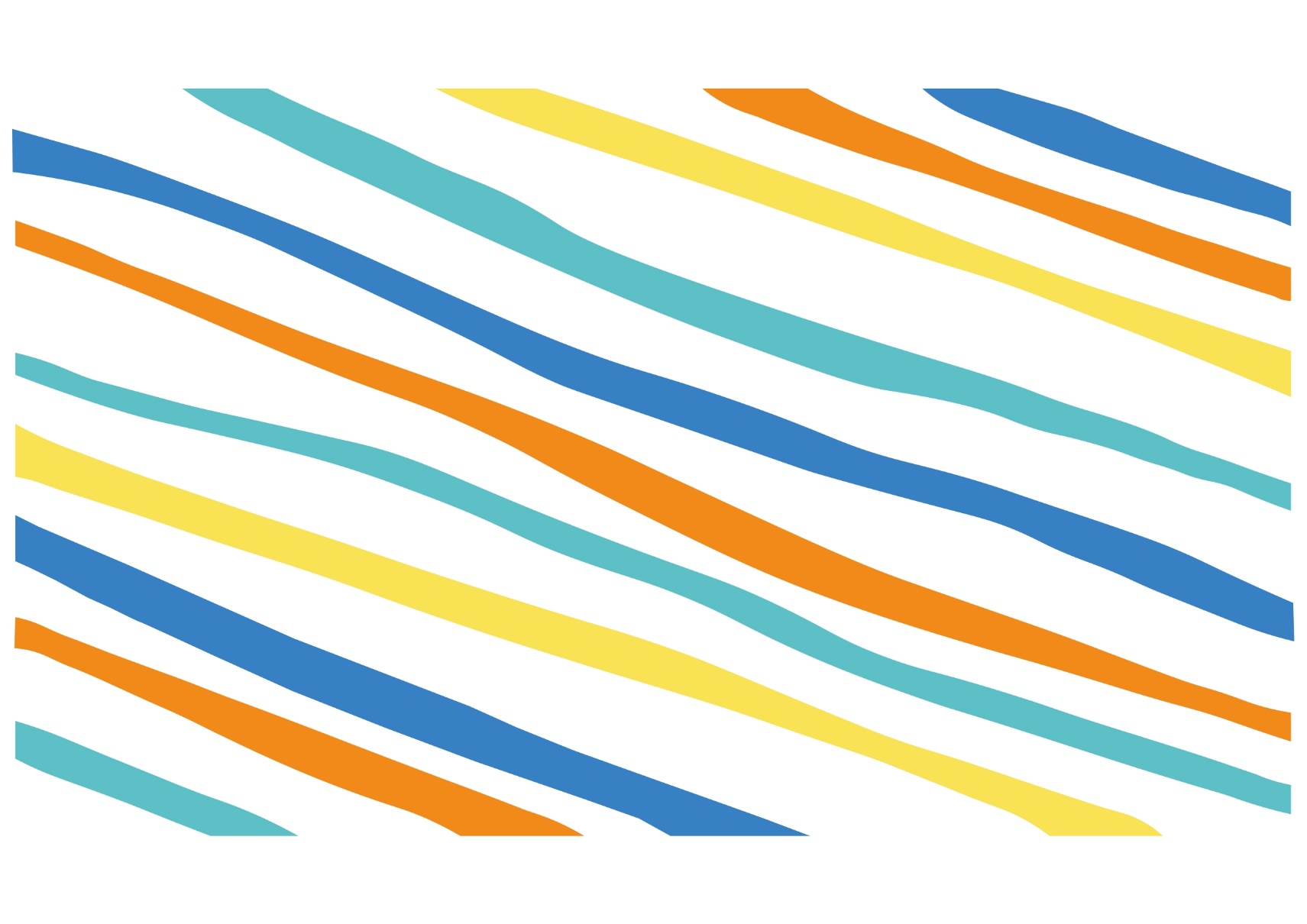 Разработка маркетинговой стратегии для привлечения новых клиентов
Наша команда
Екатерина Курячем
Ангелина Ладыгина
Алёна Напольских
Надежда 
Скоробогатова
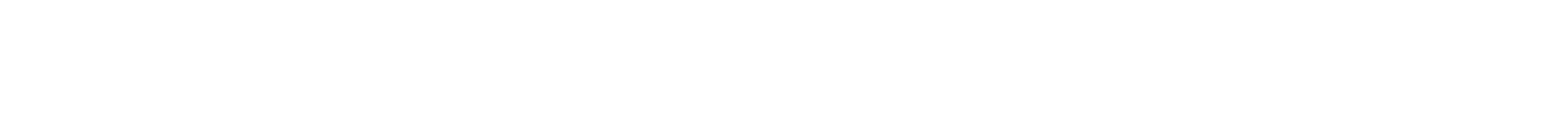 Полина Смолина
Презентация и 
визуальное представление
Ведение отчетов 
проекта
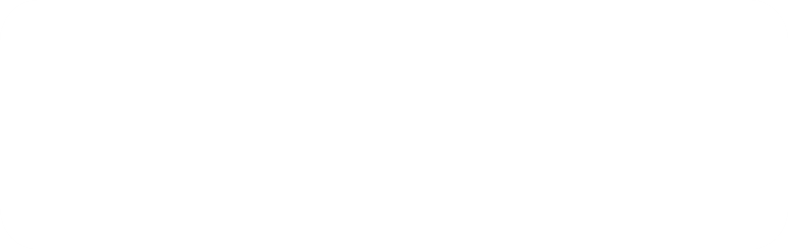 Аналитика материалов
Руководитель проекта
Сбор отчетов 
по проекту
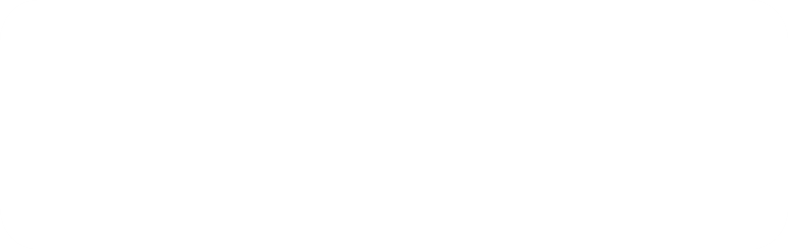 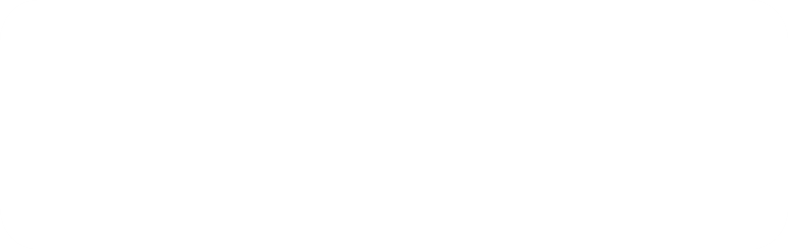 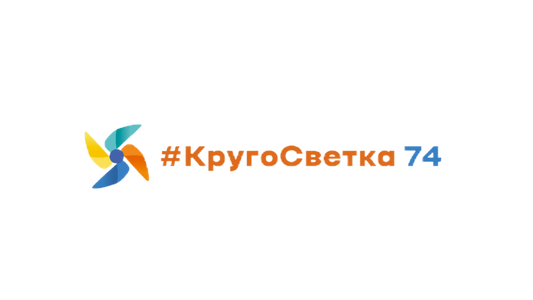 2
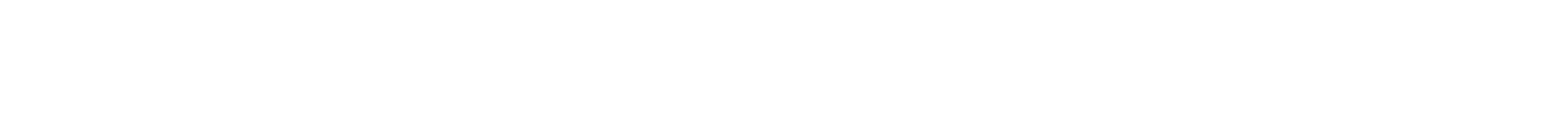 Цель: Разработка и подготовка маркетинговой стратегии для привлечения новых клиентов, а также создание основы для будущего эффективного внедрения стратегии в социальных сетях: контент и медиа план, обновленный визуал.
Объект практики: #КругоСветка74
Задачи:
Анализ целевой аудитории
Анализ деятельности и предложений конкурирующих компаний, их ценовой политики, маркетинговых акций и уникальных преимуществ
Составление маркетинговой стратегии  для привлечения новых клиентов в социальных сетях
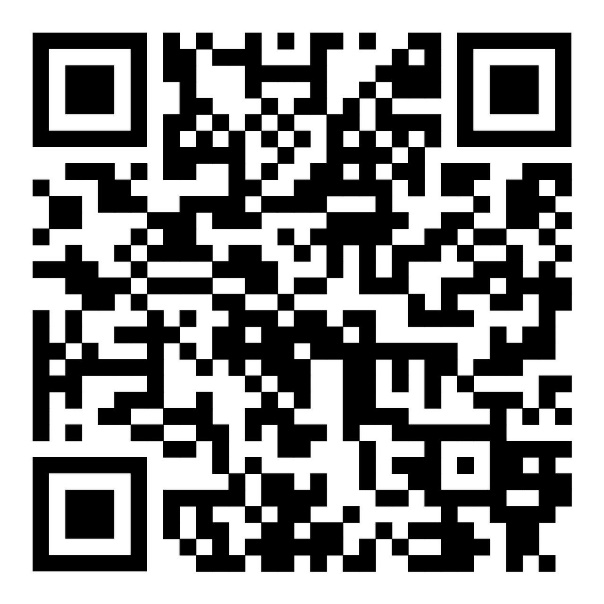 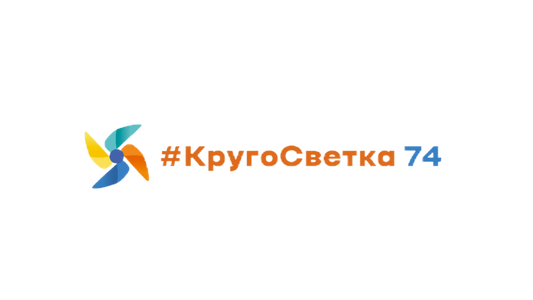 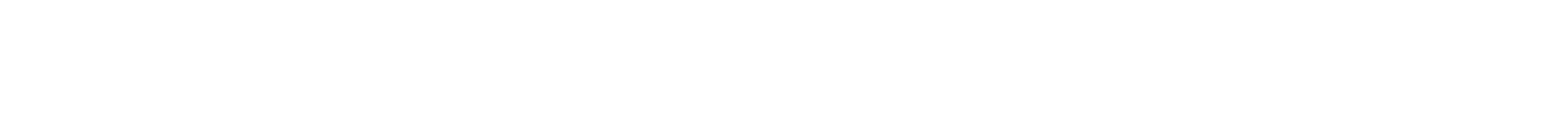 3
Этапы работы в проекте
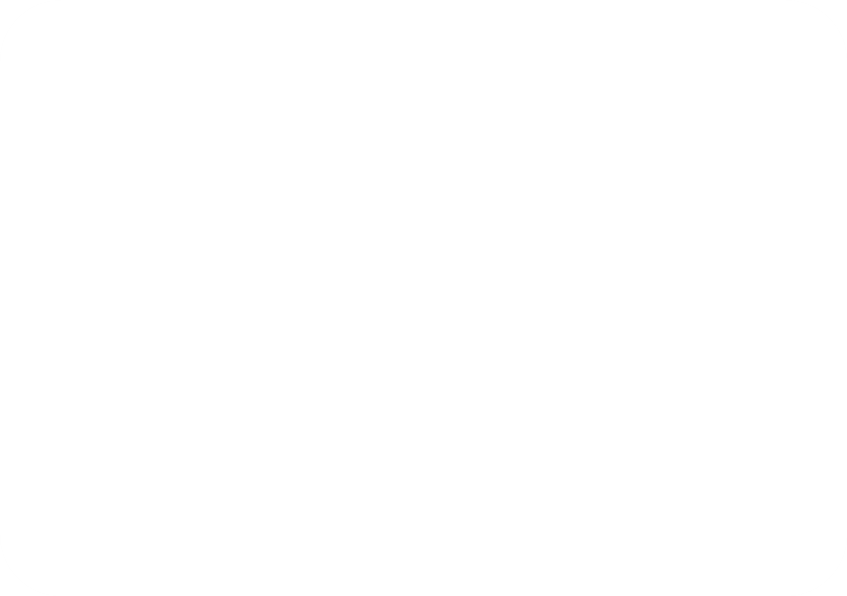 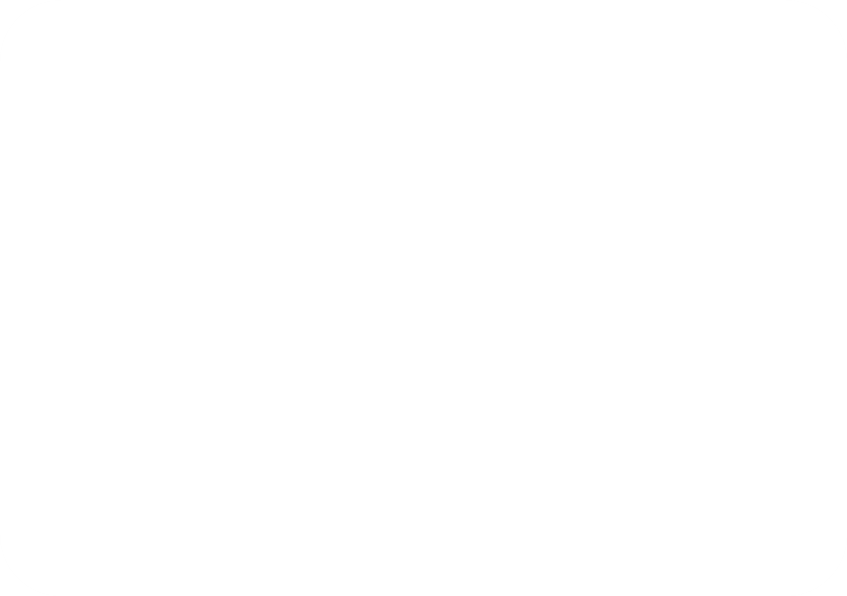 Составление технического задания совместно с заказчиком
Создание команды, распределение ролей
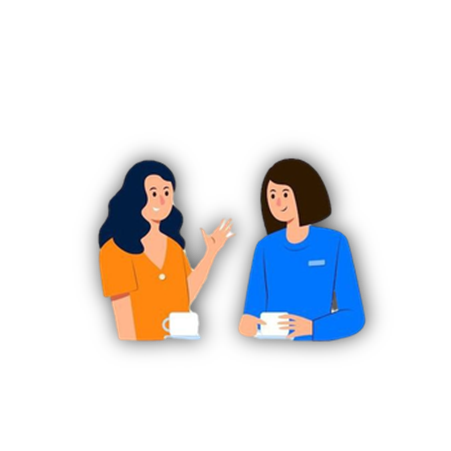 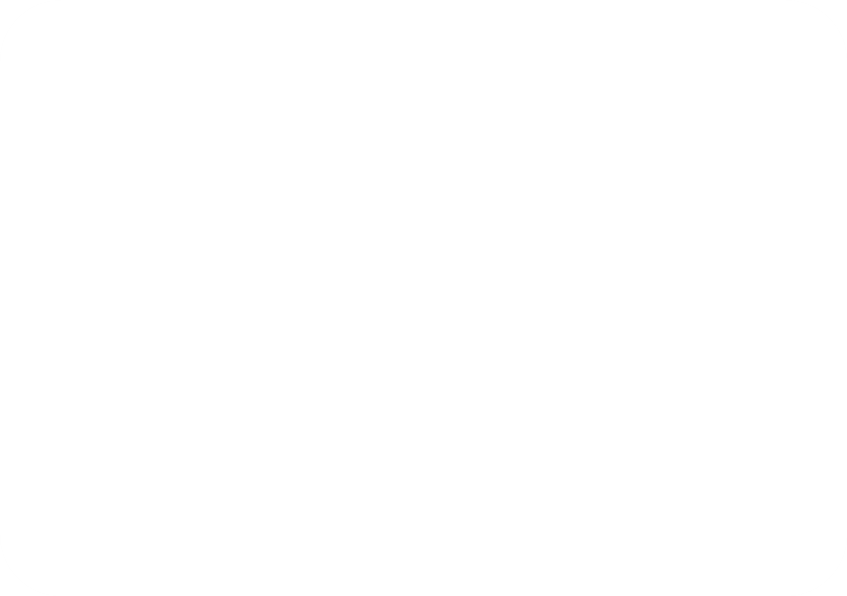 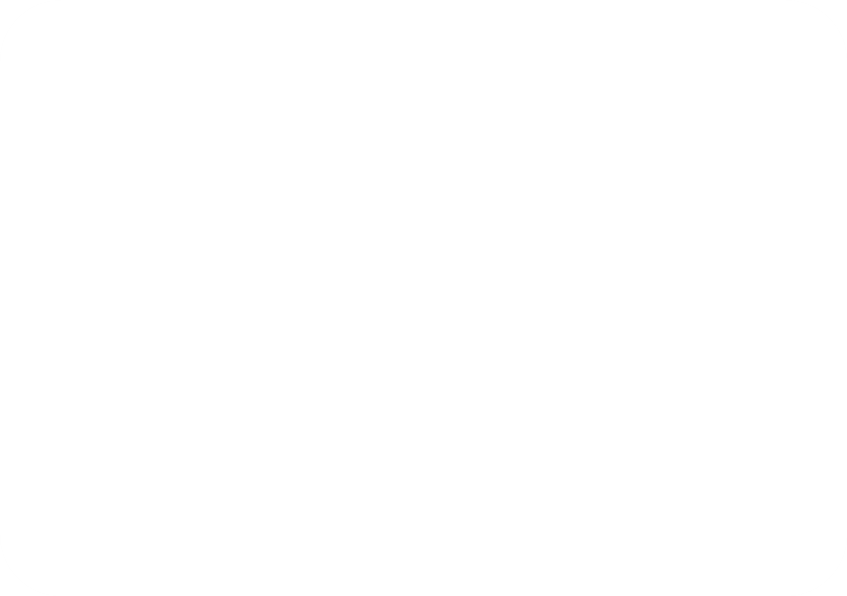 Построение структуры продвижения:

- проработка дизайна профилей;
- составление рубрик и медиаплана
Сбор информации о деятельности “#кругосветка74”, анализ целевой аудитории и социальных сетей
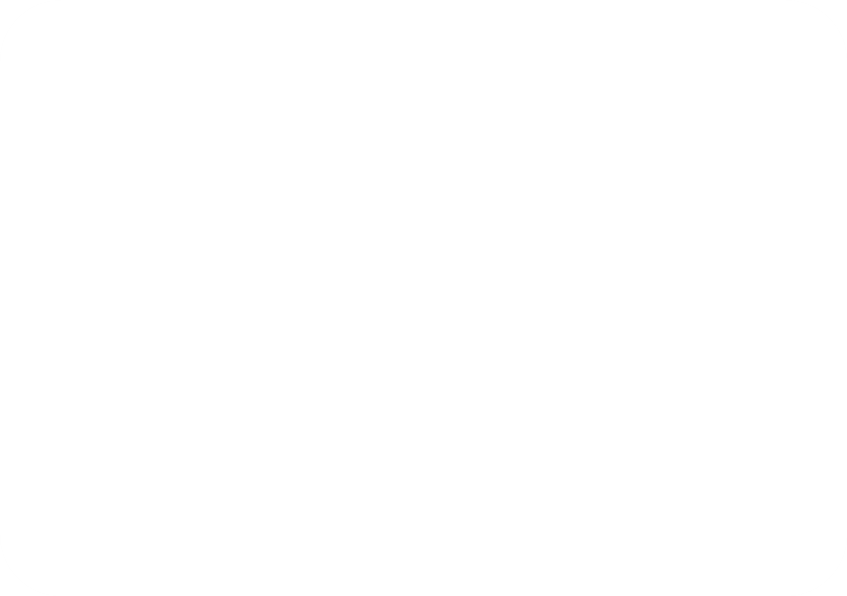 Заключение
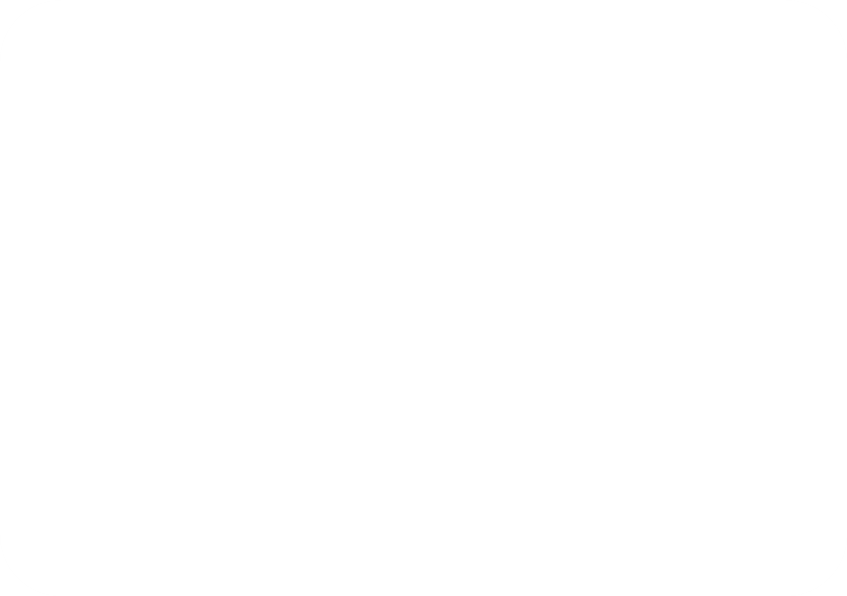 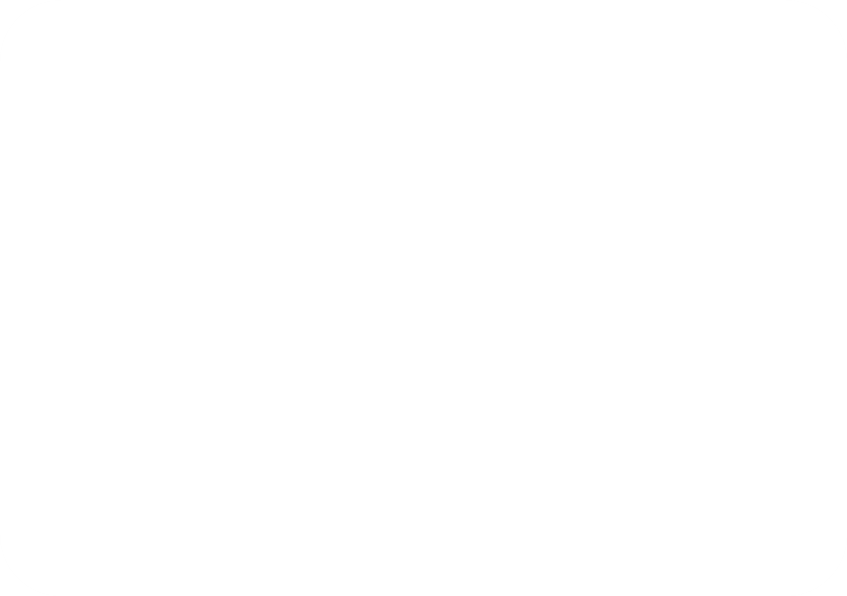 Разработка анкеты для опроса,
проведение и разбор полученных результатов
Рассмотрение деятельности и предложений конкурирующих компаний
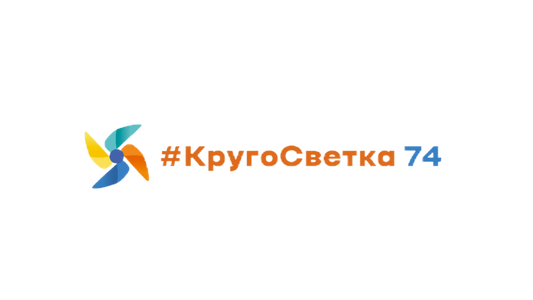 4
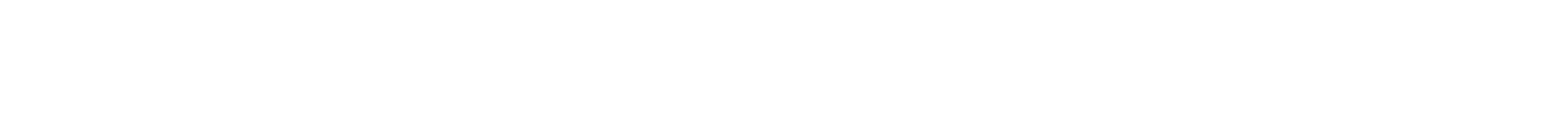 Техническое задание проекта #КругоСветка74
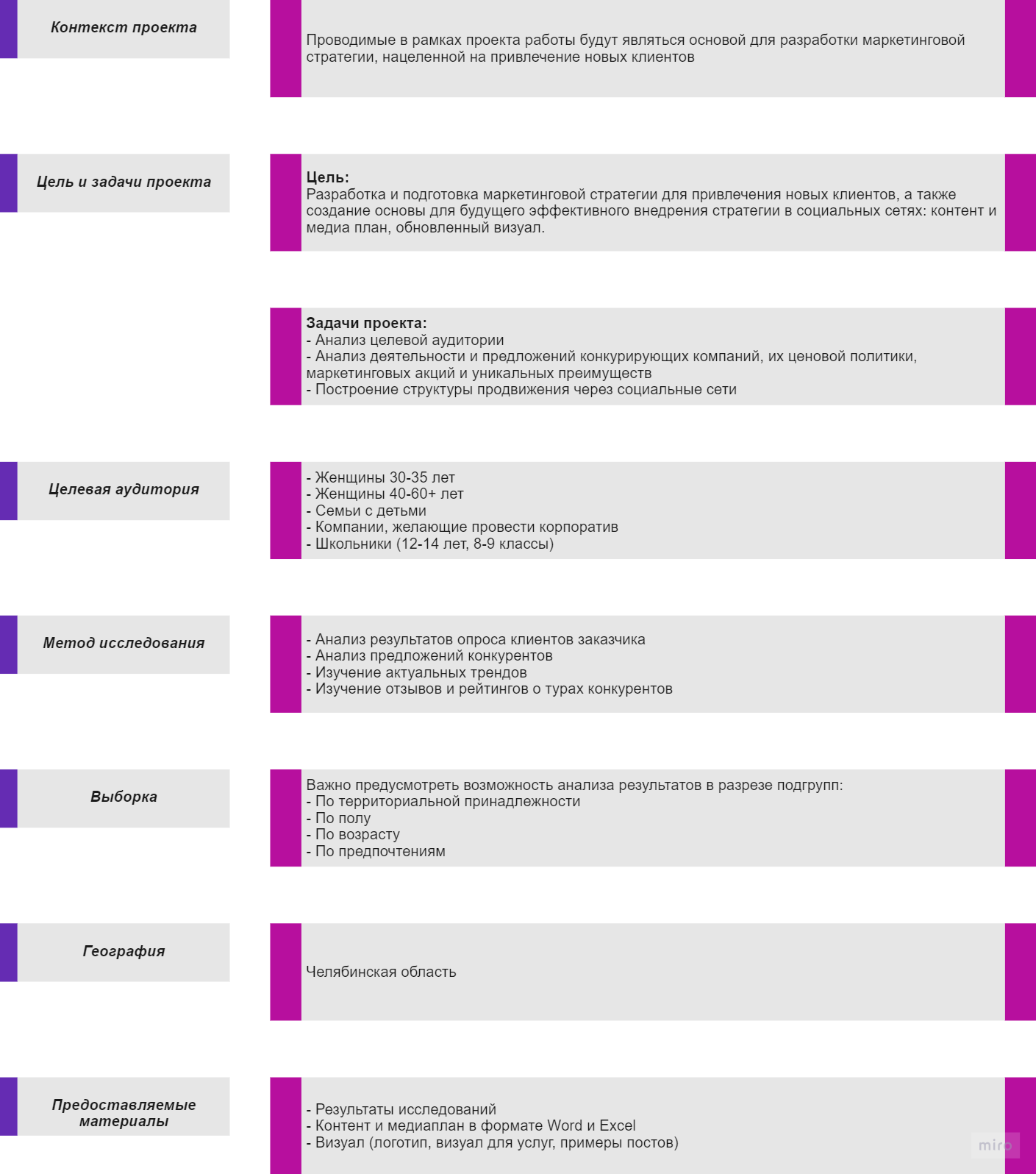 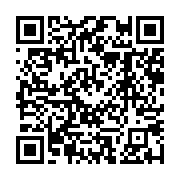 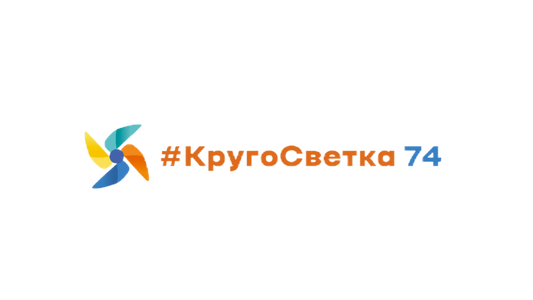 5
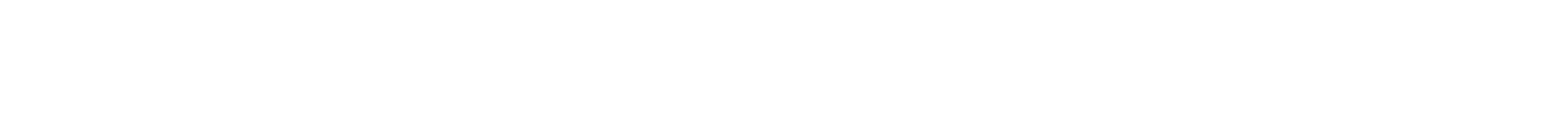 Сегменты целевой аудитории #КругоСветка74
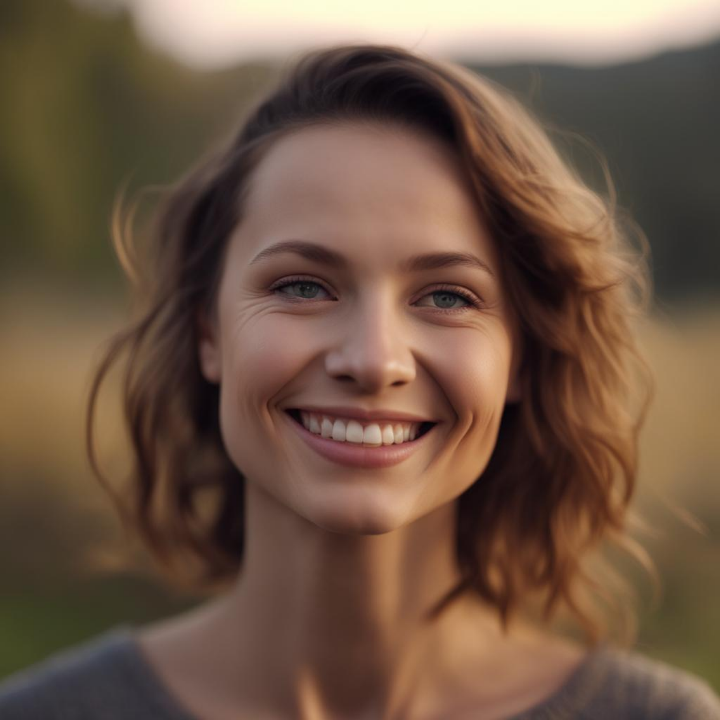 Жители Челябинской области
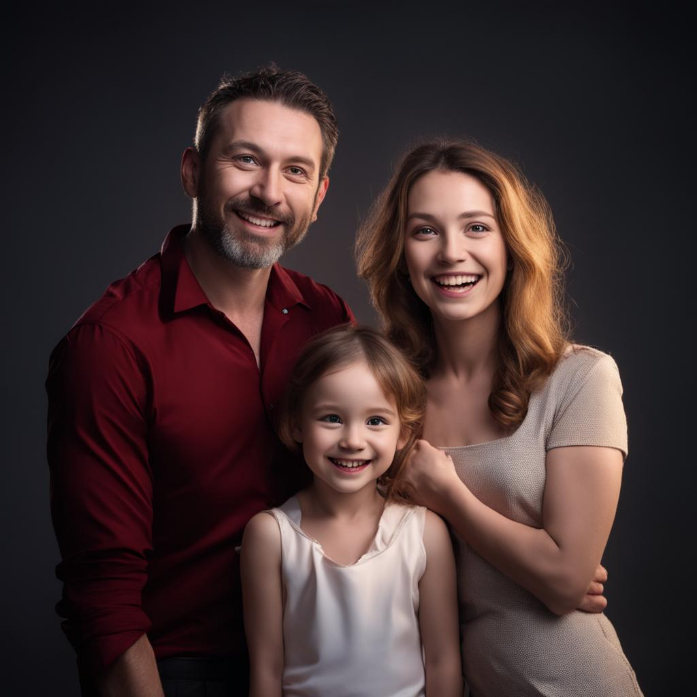 - женщины 30-35 лет
- женщины 40-60+ лет
- семьи с детьми
- компании, желающие провести корпоратив
- школьники (12-14 лет, 8-9 классы)
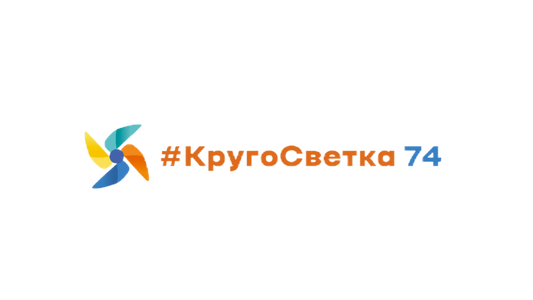 6
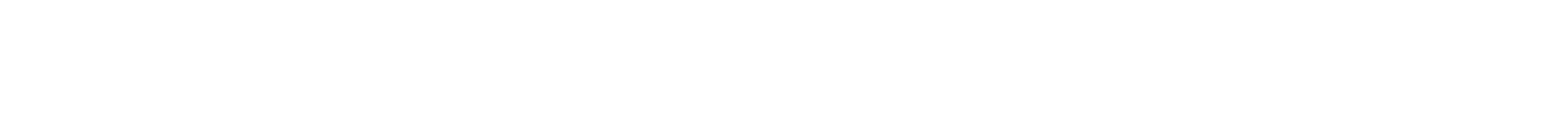 Анализ группы в ВКонтакте #КругоСветка74
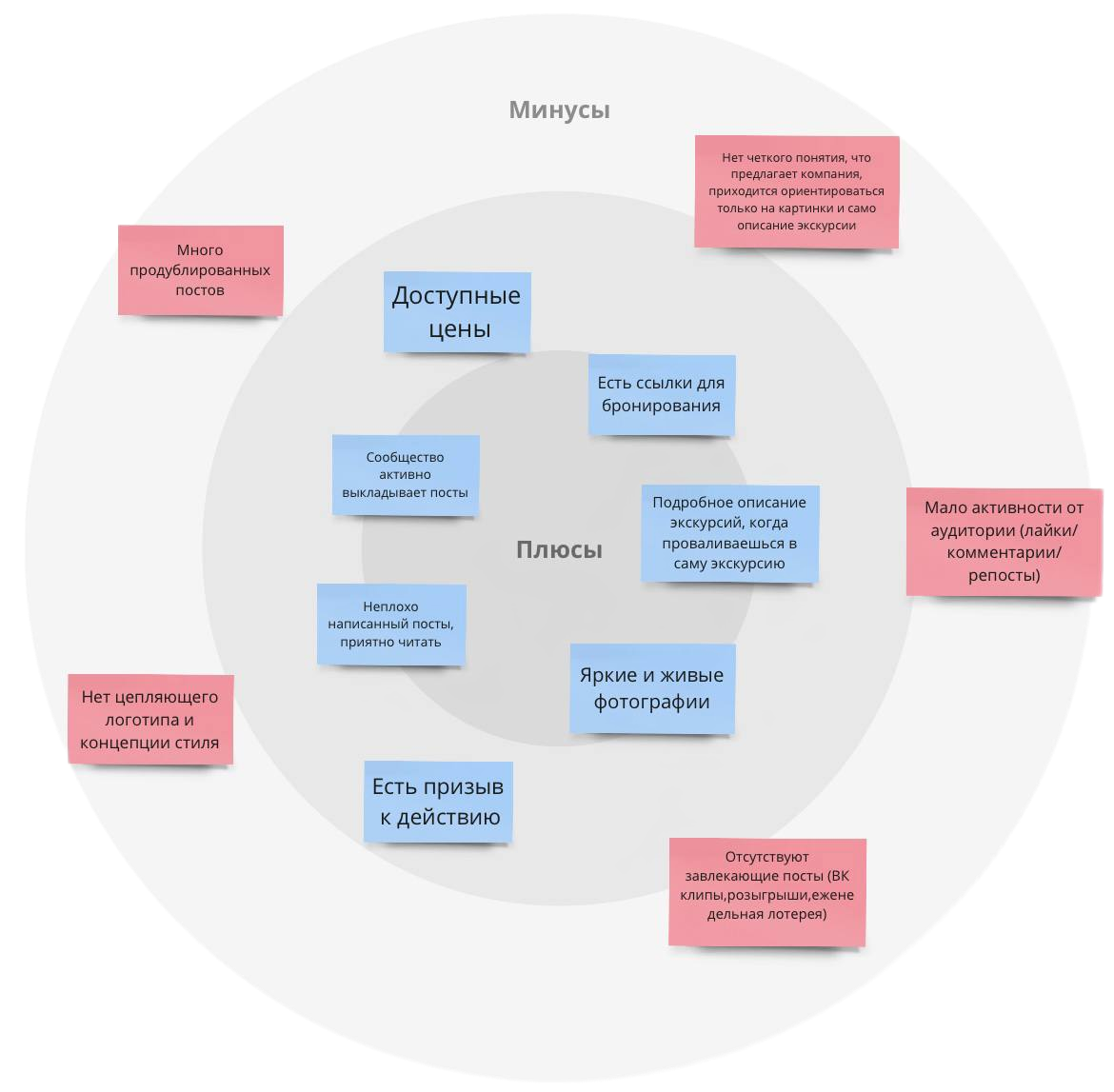 MIRO
Группа ВК
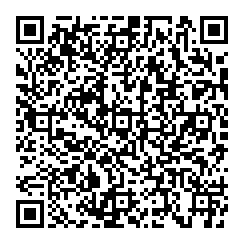 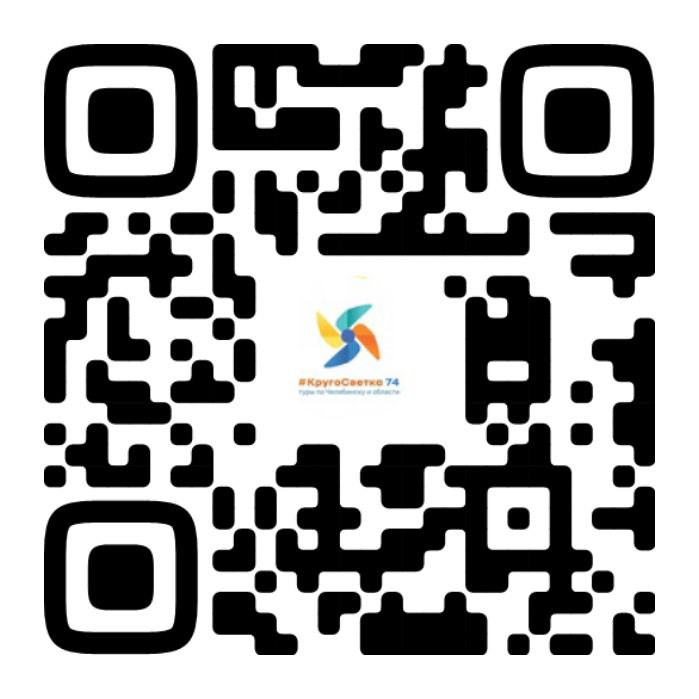 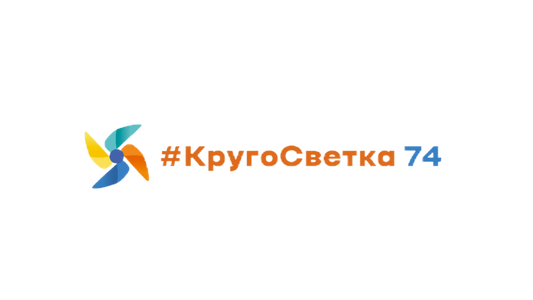 7
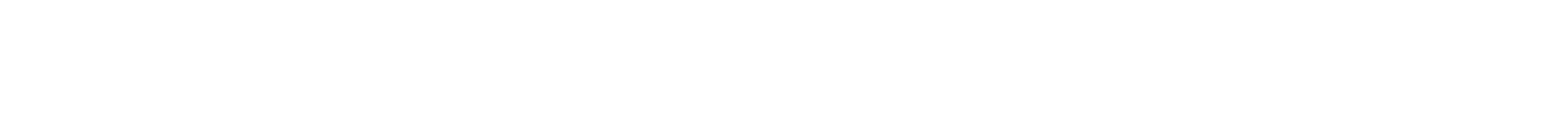 Анализ конкурентов компании #КругоСветка74
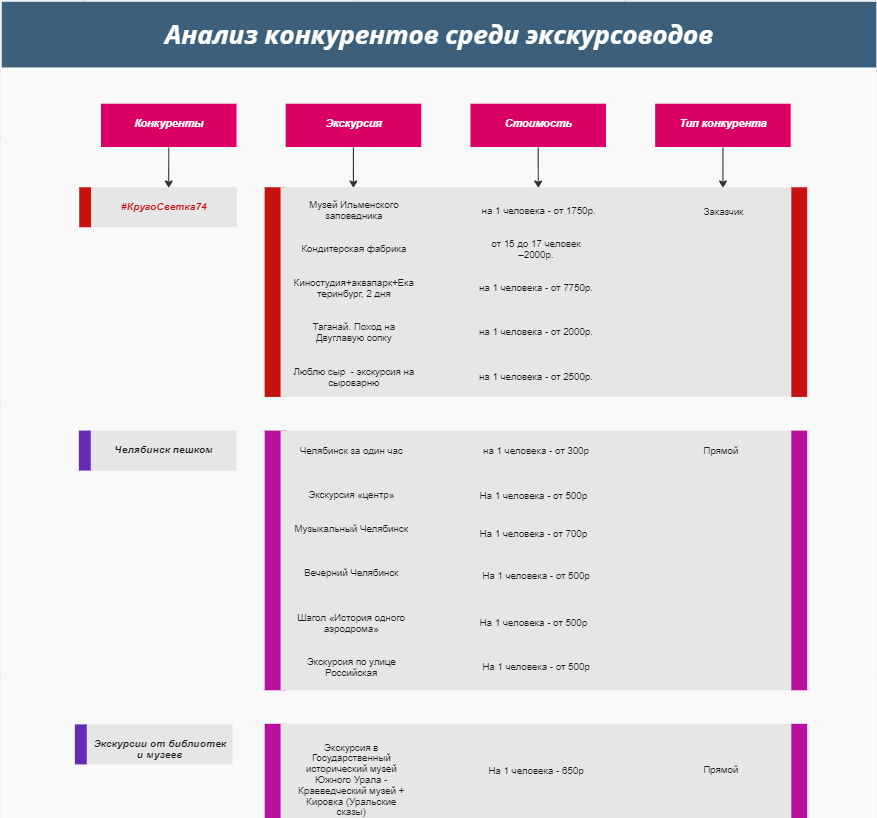 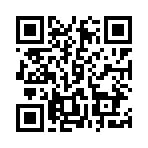 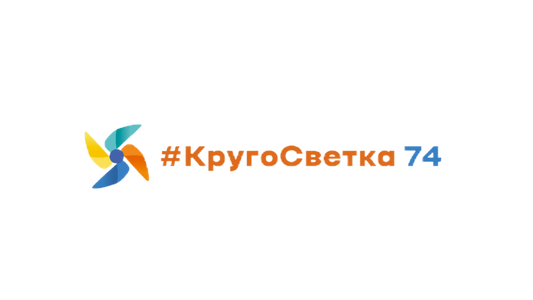 8
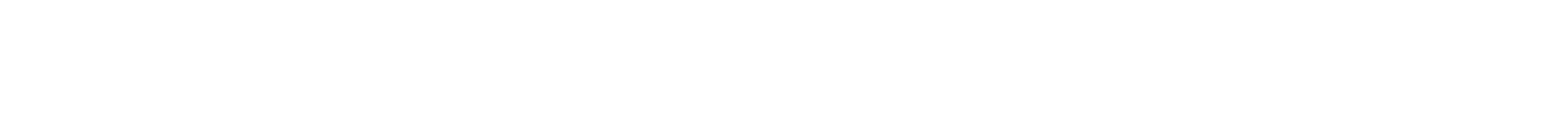 Анкетирование людей (туристов) в Гугл Формах
77
Респондентов приняли участие в анкетирование. 

Средний возраст целевой аудитории - 35-45 лет. 
86,6% опрошенных - женщины.
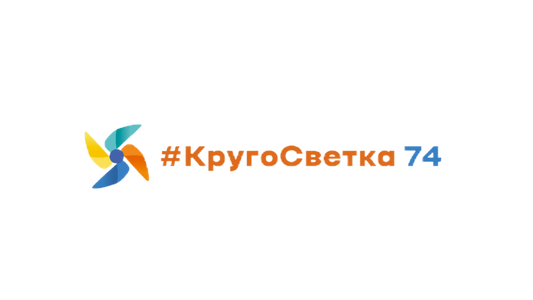 9
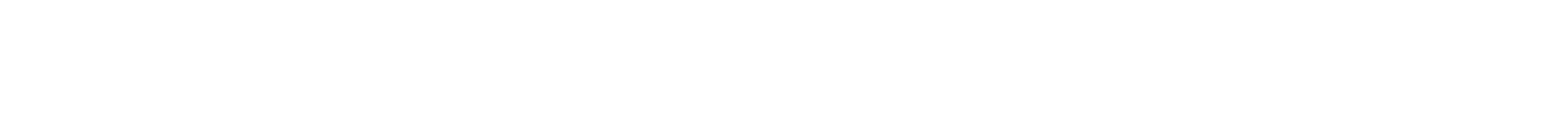 Итоги анкетирования людей (туристов)
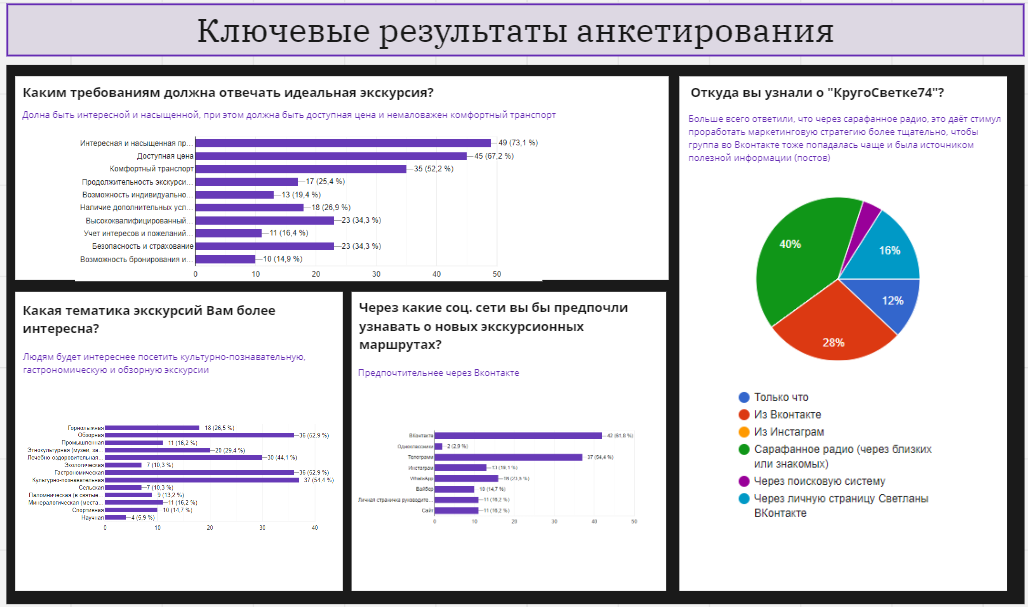 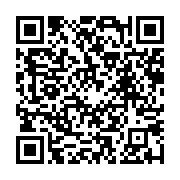 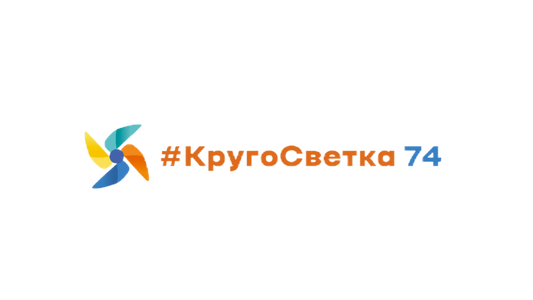 10
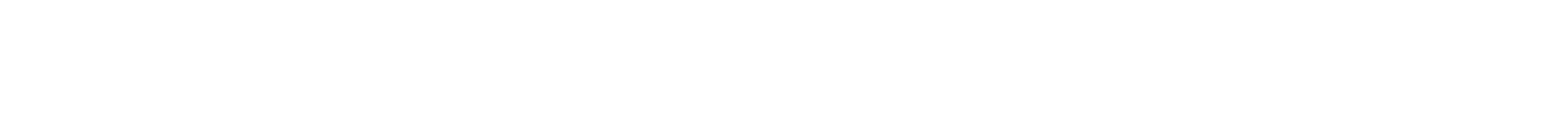 Гипотеза целевой аудитории #КругоСветка74
Женщины 30-35 и 40-60+ лет часто ездят на экскурсии по своему региону из-за своего стремления к саморазвитию и расширению кругозора, а также благодаря наличию свободного времени и желанию разнообразить свою жизнь.

Семьи с детьми и школьники склонны к поездкам на экскурсии по своей области, так как это отличная возможность для детей узнать что-то новое, познакомиться с культурой и историей своей страны или региона, провести время вместе и получить массу положительных эмоций.

Для сотрудников это не только расслабление и отдых от повседневной рутины, что может способствовать укреплению командного духа и повышению мотивации.
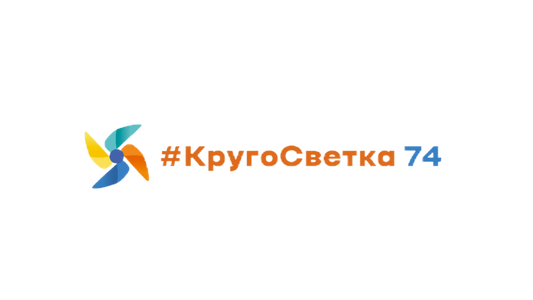 11
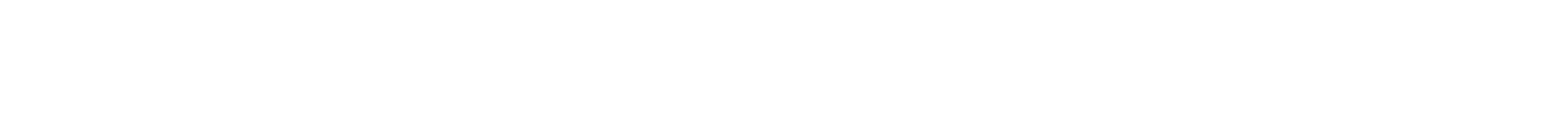 Итоги анкетирования
40% узнают о “#кругосветка74” через сарафанное радио и только 28% и 16% аудитории знакомы через социальную сеть ВКонтакте.
В результате опроса 62,7% опрошенных активно смотрят информацию о актуальных турах и проведений экскурсий “#кругосветка74” через социальную сеть ВКонтакте.
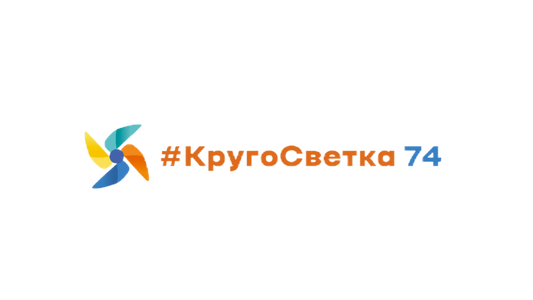 11
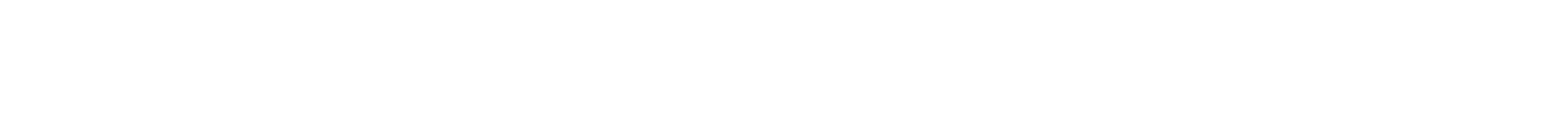 Итоги анкетирования
Из анализа опроса, большим спросом пользуются экскурсии культурно-познавательные 53,7%,гастрономические 52,2% и обзорная 52,2%.
Также мы выявили, что респондентам важно, чтобы экскурсия проходила завлекающая и интересной 74,2%, а также в доступной ценовой политики 66,7%
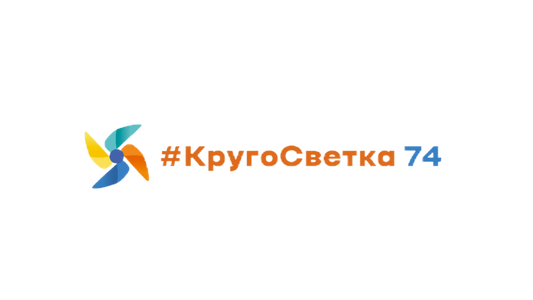 12
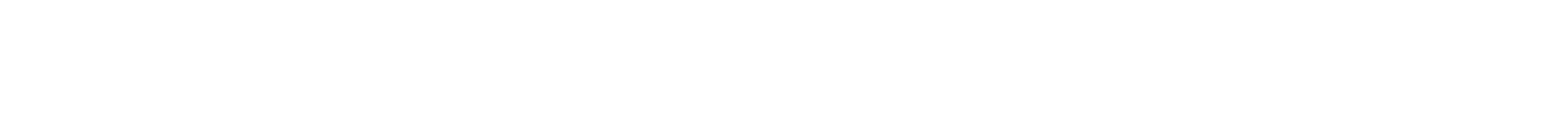 Составление контент-плана для группы Вконтакте и Телеграмм
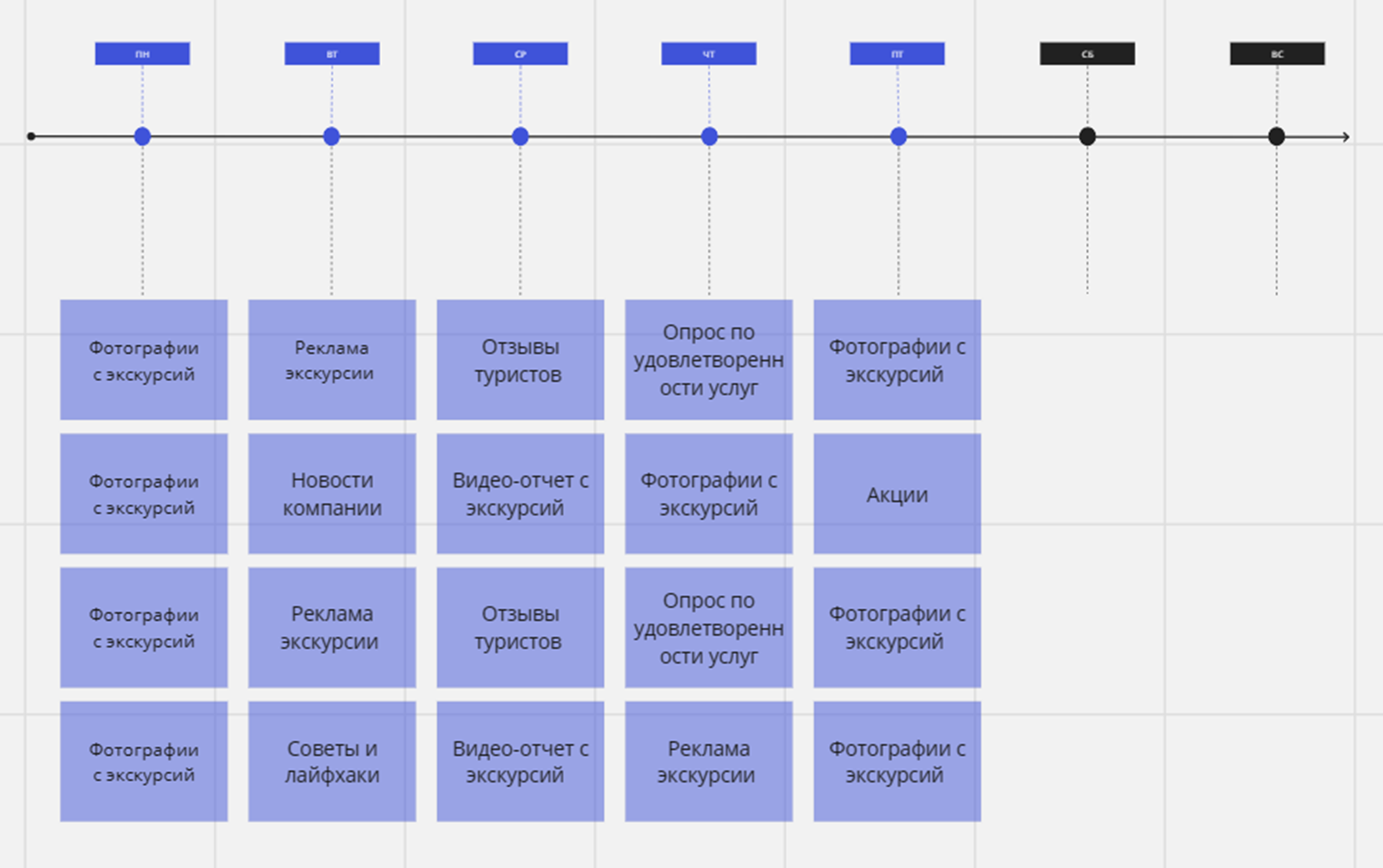 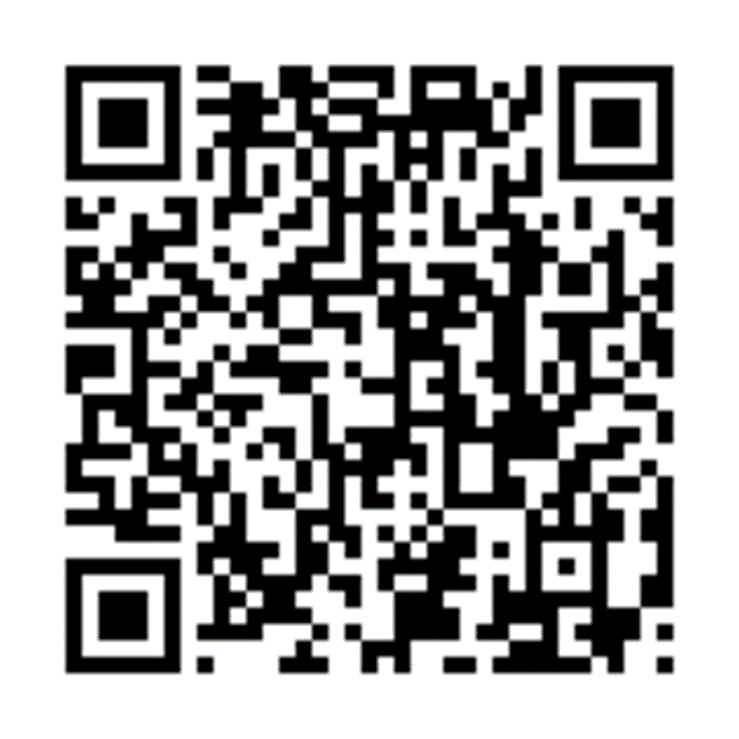 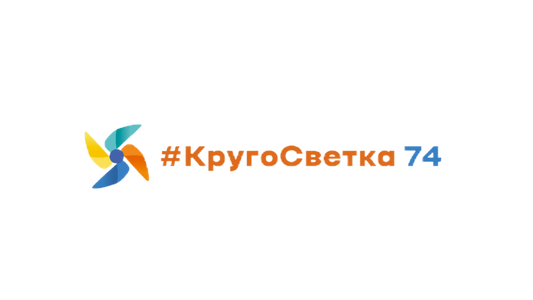 12
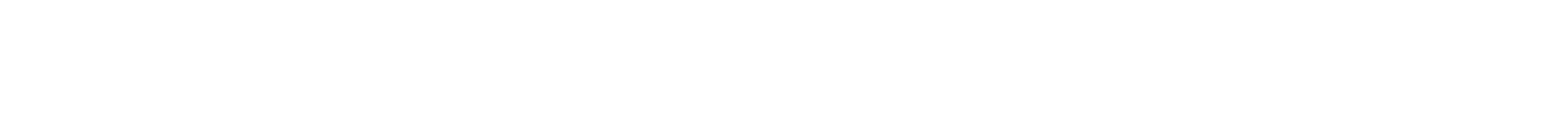 Медиаплан для #КругоСветка74
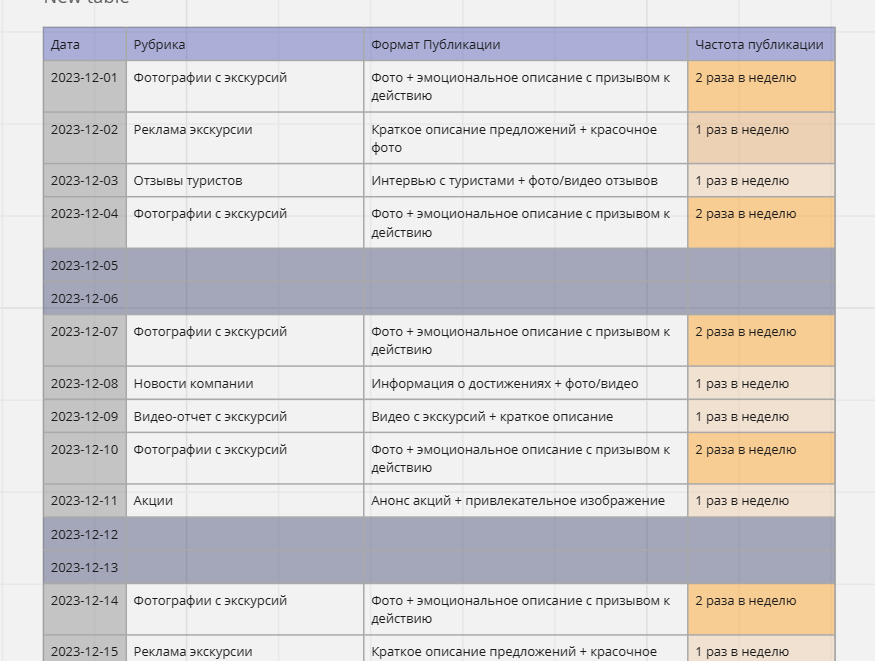 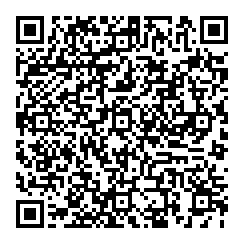 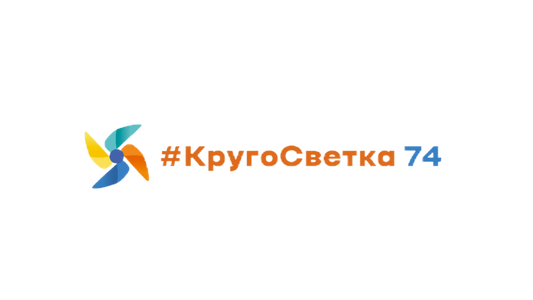 13
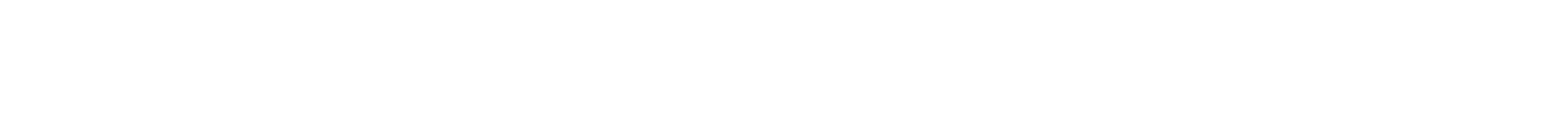 Логотип для группы ВКонтакте
ДО
После
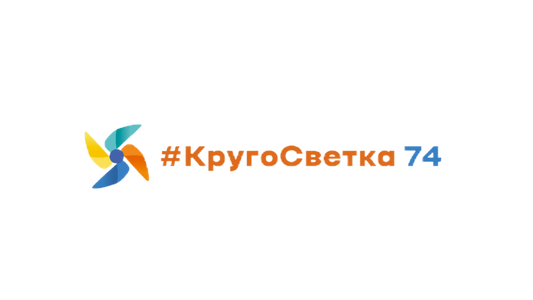 14
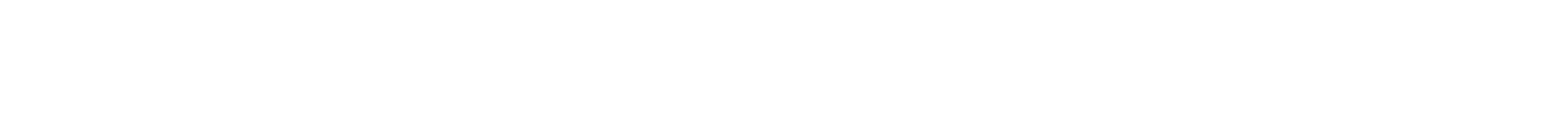 Визуал услуг для группы ВКонтакте
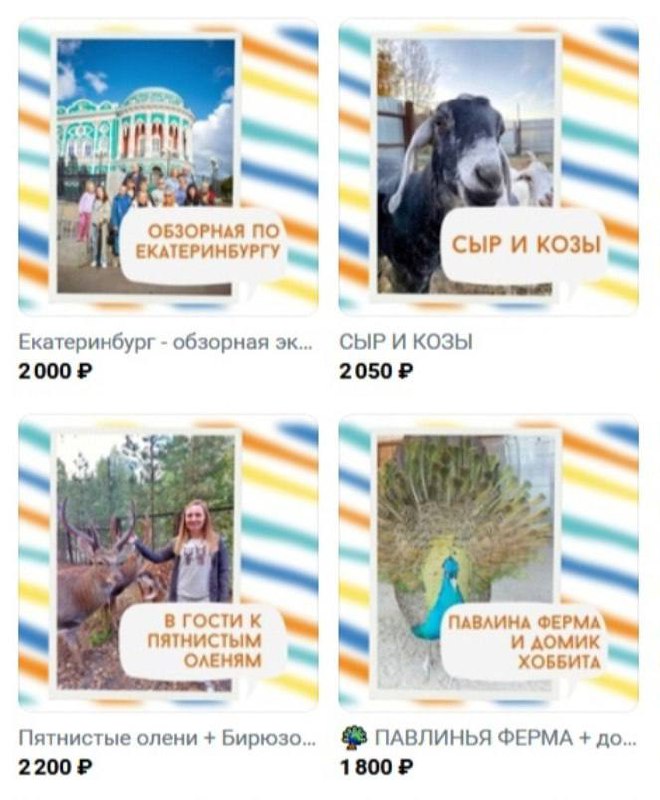 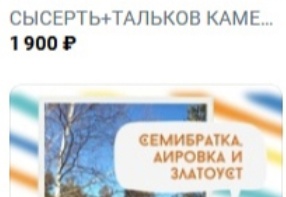 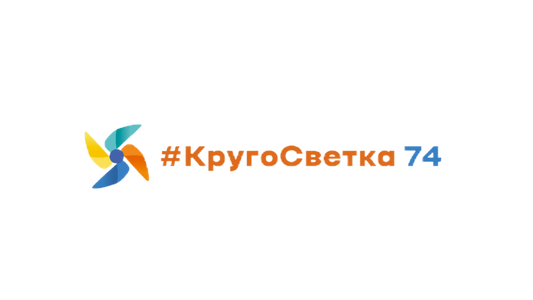 15
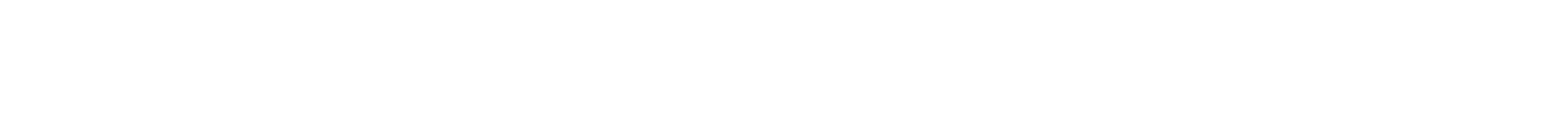 Шапки профилей для Вконтакте и Telegram
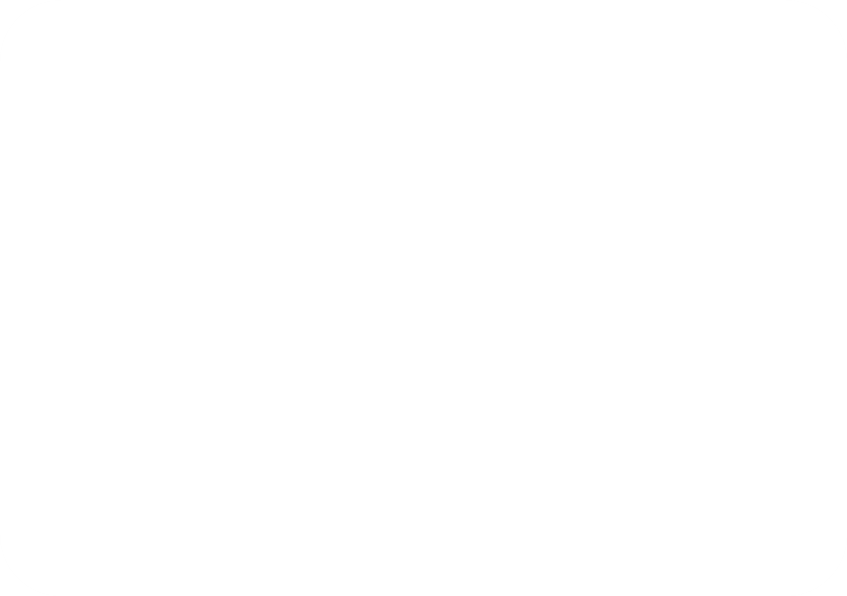 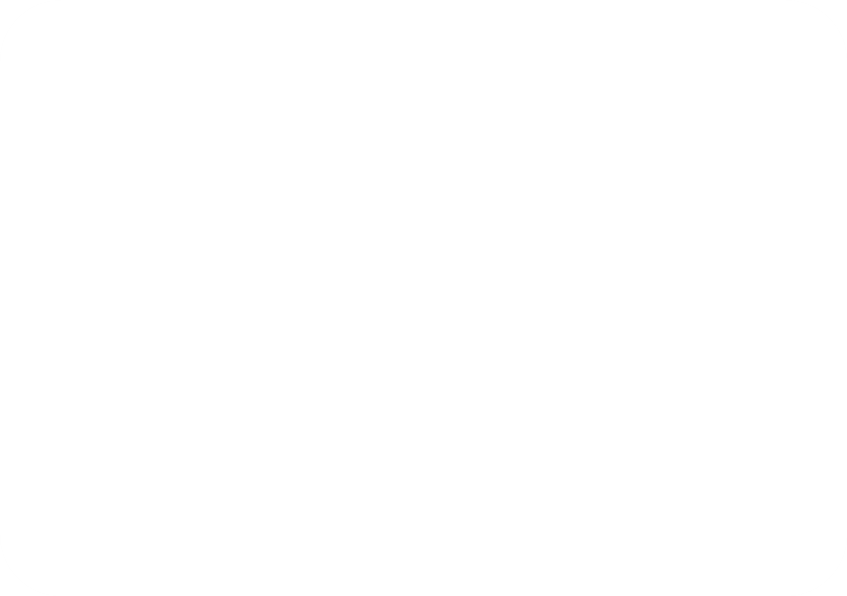 #КругоСветка74. Экскурсии, туры по Уралу
🌟 Вперёд, на встречу красоте! 🌟

🔍 О нас:
Наша миссия — открывать новые горизонты и создавать незабываемые впечатления о местах родного края.

🎯 Что мы предлагаем:
Эксклюзивные и доступные экскурсии по Уралу:
• Челябинск и Челябинская область
• Екатеринбург и Свердловская область
• Пермь и Пермский Край
• Тюмень и Тюменская область
• Уфа и Республика Башкортостан
Комфортные условия путешествия и профессиональные экскурсоводы.
Специальные предложения и акции для наших подписчиков.

💬 Общение:
Мы всегда на связи! Задавайте ваши вопросы в личных сообщениях или через Телеграм и ВатСап.

🔔Подписывайтесь на нас, чтобы не пропустить уникальные экскурсии, акции и полезные советы!
🏞 #КругоСветка74 - Ваш Путеводитель по Уралу! 🏞

✨ Наша миссия
Открывать новые горизонты и создавать незабываемые впечатления о местах родного края.

🗺 Наши Экскурсии:
- Челябинск и его окрестности: открытие неизведанного.
- Екатеринбург: смесь истории и современности.
- Пермский край: природные чудеса и культурное наследие.
- Тюмень: тайны древних времен.
- Уфа и Башкортостан: встреча с необычными традициями.

🌟 Что Вы Получите:
Индивидуальный подход и уникальные маршруты.
Комфортные и безопасные путешествия.
Специальные предложения и эксклюзивные акции для наших подписчиков.

📞 Связаться с Нами:
Ваши вопросы, пожелания и отзывы - наша главная ценность! Пишите нам в Телеграм или ВатСап.

🔔 Будьте с Нами:
Подписывайтесь на наш канал, чтобы не пропустить увлекательные рассказы, новости о предстоящих экскурсиях и эксклюзивные предложения!
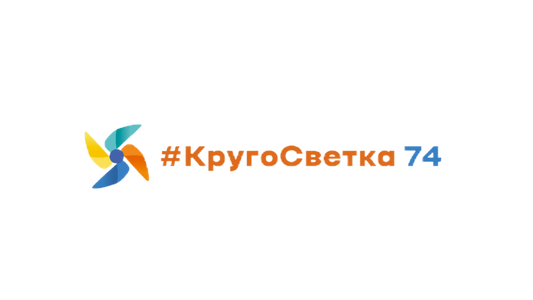 16
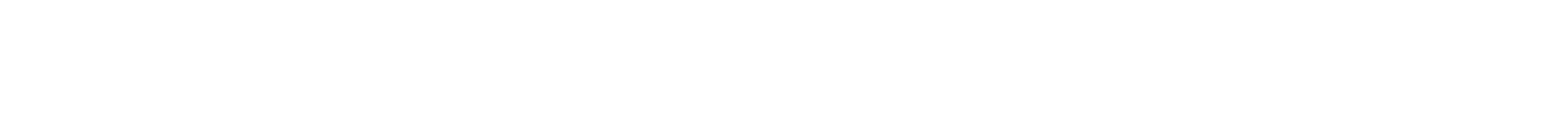 Пример поста для группы ВКонтакте
Совсем скоро, с 30 декабря по 3 января, состоится наш долгожданный тур в Казань! И чтобы ваше пребывание здесь было еще более приятным, мы подготовили для вас подборку сувениров, которые станут отличным напоминанием о прекрасно проведенном времени в этом удивительном городе.
Татарские тюбетейки 
Казанский кот 
Казанские сладости: чак-чак и не только
Скатерть с татарским орнаментом
Сапожки-ичиги 
Татарская посуда
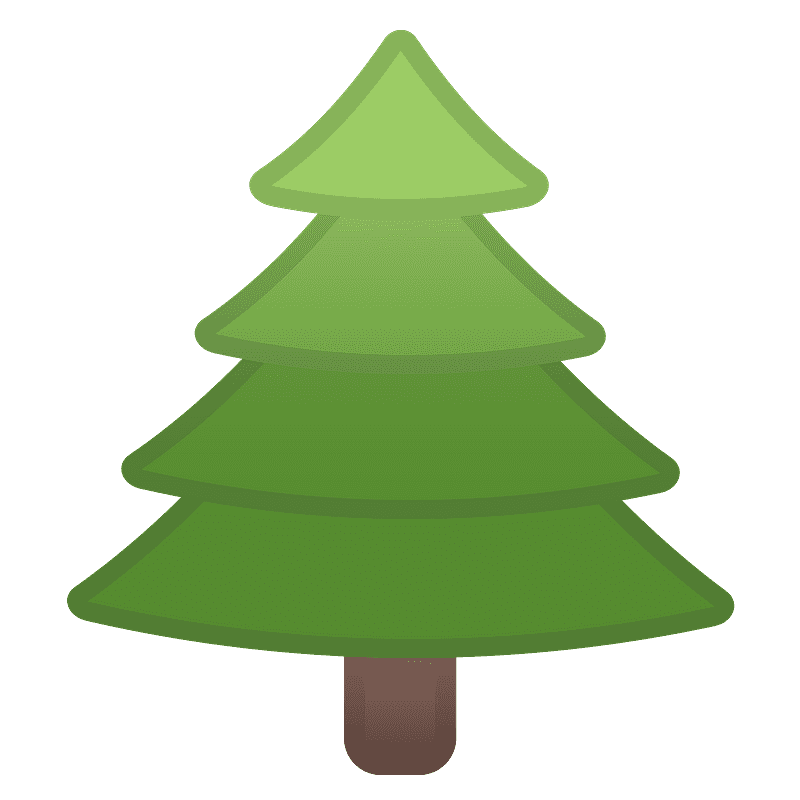 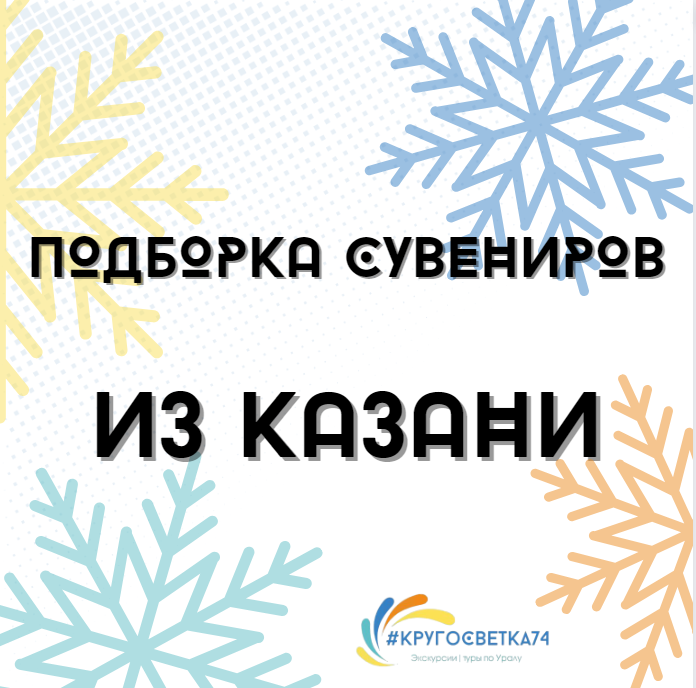 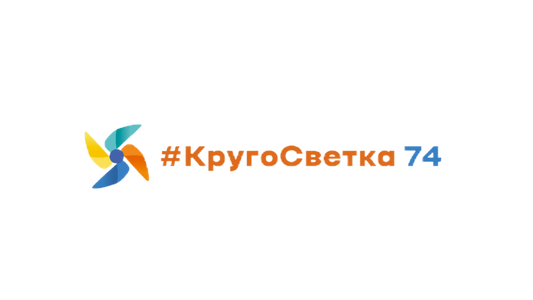 17
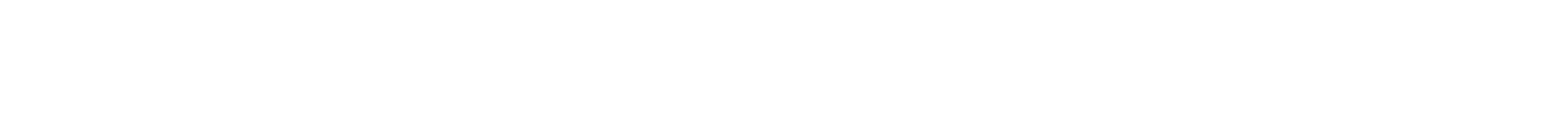 Примеры постов для группы ВКонтакте
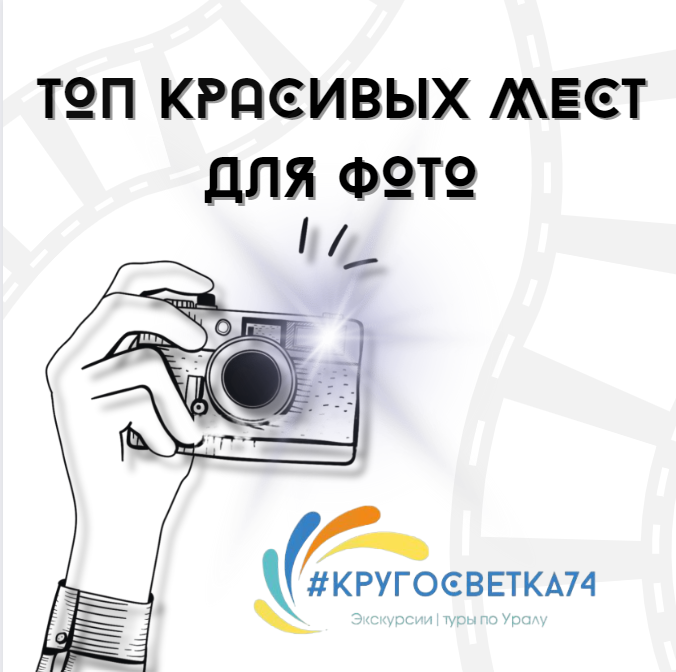 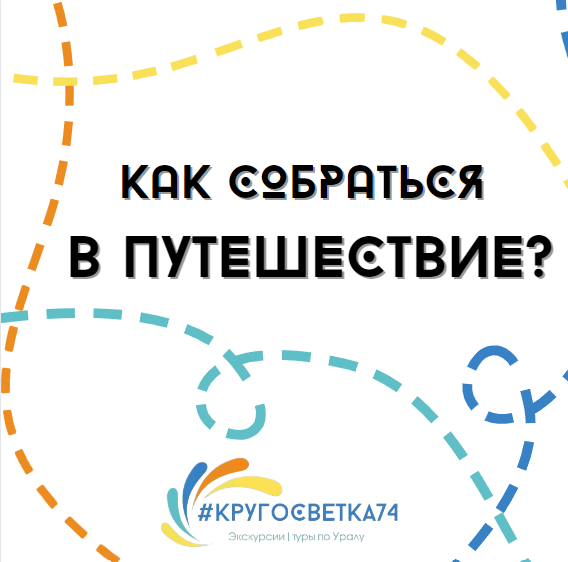 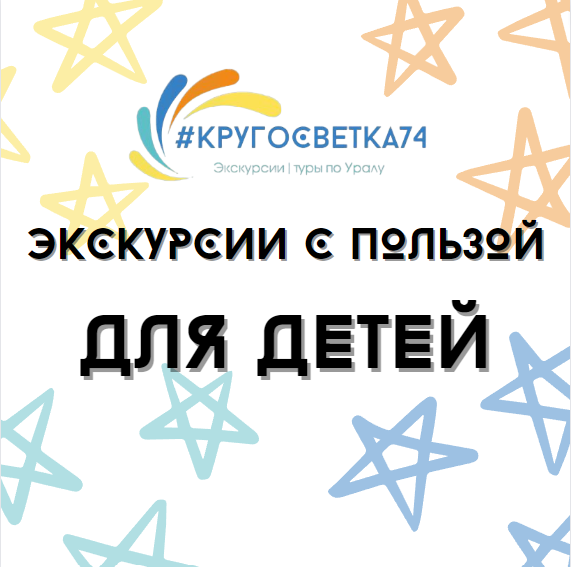 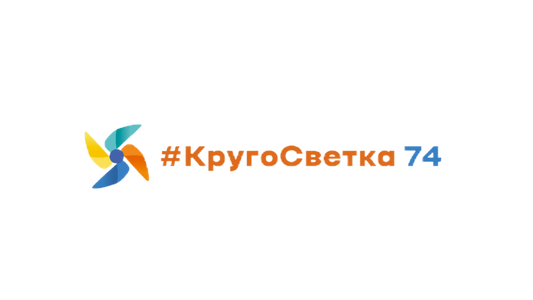 18
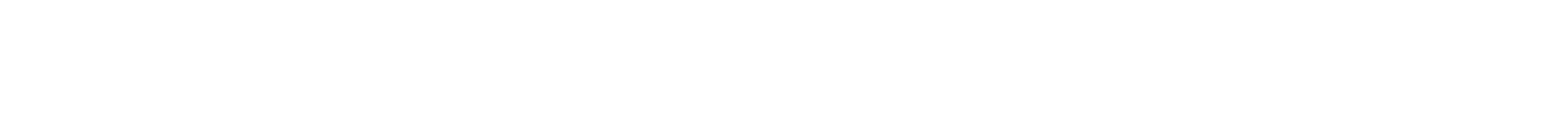 Итоги по проекту
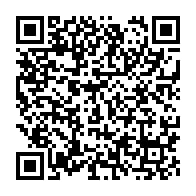 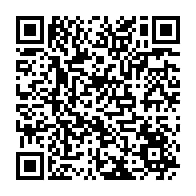 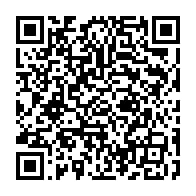 Рефлексия
Отчет по проекту
Паспорт проекта
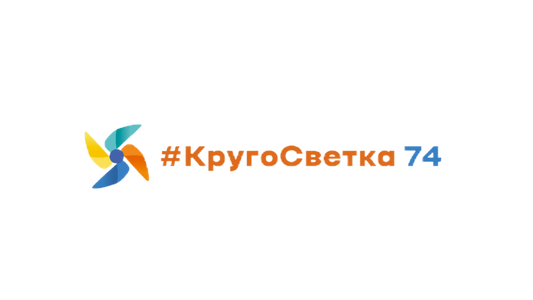 19
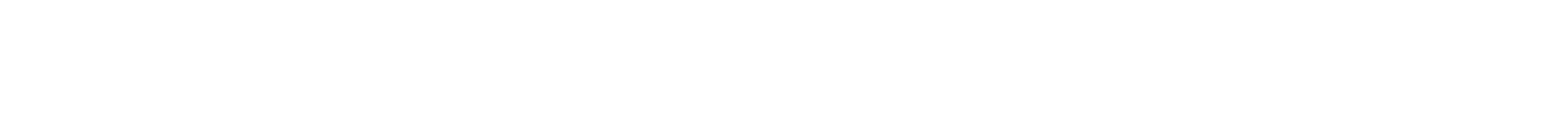